HRMG200 HUMAN RESOURCE MANAGEMENT: STAFF AND EMPLOYEE ENGAGEMENT
Week Three: Managing People Ethically
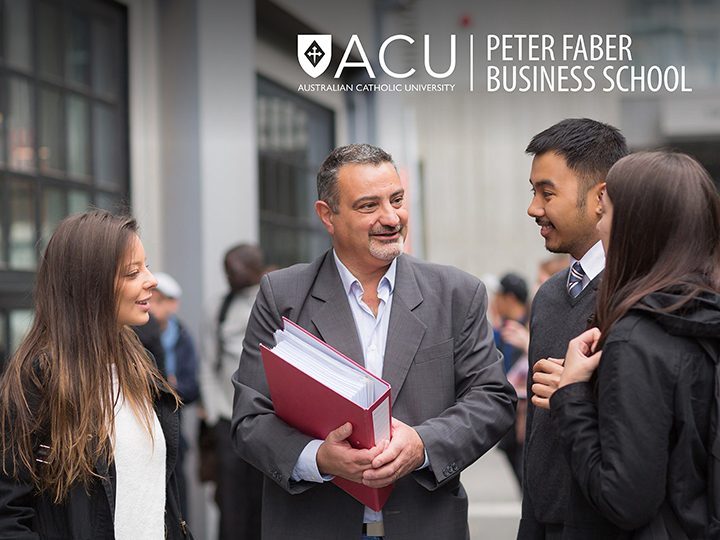 Introduction to Ethics
Ethics is defined as the principles that tell what is right and what things are worth doing. It refer to moral beliefs, value driven standard governing the behaviour and the ethical theories. 
Ethical theories help in understanding the decision making and in developing analytical and reasoning skills.
Values
The degree of conviction to your values can be described as primary, secondary, or peripheral 
Primary: Core values, unchanging
Secondary: Important, but changeable occasionally
Peripheral: Values that are known but not lived by
Activity Questionnaire
What is Ethics
The term is derived from the Greek word ethos which can mean custom, habit, character or disposition. 
Ethics covers the following dilemmas:
how to live a good life
our rights and responsibilities
the language of right and wrong
moral decisions - what is good and bad?
Philosophers nowadays tend to divide ethical theories into four areas : descriptive, normative analytical ethics and organisational justice
Analytical 
Understanding the reasons why a course of action may have an ethical impact took place. 
Elaborates on the descriptive ethics viewpoint to ask why it is happening and who it may impact. 
Addresses the ‘motive’ behind the actions instead of just being satisfied with a description of the actions.
Descriptive 
The presentation of facts related to the specific ethical actions of an individual, organisation or industry.
Used when an observer wants to understand the course of events that generated the ethical issue.
No interpretation of the facts or assumptions concerning why that course of action took place.
Organisational Justice 
Distributive Justice
Am I adequately rewarded for what I contribute?
How do I compare with those I like to compare myself with?
Interactional Justice 
Perceived treatment with justice and respect 
Am I treated with dignity and respect in my daily work relationships? 
Procedural Justice 
How am I treated by the decision-makers? 
Basic requirements for Procedural Justice: 
Same standards consistently applied 
Judgement based on evidence 
Fair hearing/voice (Inc. right to refute and appeal) 
Adequate notice (of underperformance; opportunity to improve)
Normative 
A prescribed course of action that attempts to ensure that ethical behaviour will be followed in the future. 
Moves the evaluation of ethical behaviour from the what was happening in the past to what should be happening in the future. 
Addresses who should do what and why it should be do. 
Use of ethical tools (like ethical codes) help direct the normative ethical behaviour
Walmart
https://www.youtube.com/watch?v=yZC4neLax5o
Garment Industry Example
Having watched the video on Walmart fill in the blanks

Descriptive: 

Analytical: 

Normative

Organisational Justice
Ethical HRM
Ethical HRM is developed on fairness in employee policies and practices which must take equity, reciprocity and impartiality into consideration. 
Treating employees fairly gives a powerful signal that employees are a valued and important stakeholder in the organisation. 
The focus of ethical concern within HRM focuses on the equity and fairness of employment practices.
Ethical HRM
Ethics and HRM focus around the following questions:
how employees should be treated, 
how they should be paid,
how they should be trained, 
under what conditions they should be expected to work,
how hard they should work, 
how they should be disciplined, and 
how their employment should be terminated,
Specific HR Ethical Dilemmas
Recruitment – does an organisation have to inform a job applicant if it’s facing financial difficulty and may have to dismiss some employees?
Representation – a human resource manager can sometimes be called on to act as an employee’s representative in a conflict involving the employee and another manager (Lecture One Role of a HR Manager)
Electronic Privacy – do managers have the right to read and/or print emails between other employees, especially if the employees believe that the emails are private
Specific HR Ethical Dilemmas
Performance evaluation – human resource managers must observe and judge an employee’s performance. Judgments can be influenced by personal feelings, when evaluating an employee they don’t get along with, should these feelings influence them?
Employee promotion or dismissal – prior to official announcements being made, human resource managers is normally expected to keep confidential any information regarding the promotion or dismissal of an employee, should this ever be disclosed?
Specific HR Ethical Issues
Surveillance and Control – HR managers need the balance their understanding of what is legal and illegal behaviour in relation to surveillance and control processes and procedures.  
Drug and Alcohol Testing:
OH&S obligations to maintain a safe workplace
Liable for employee action/omissions regardless of state of mind (i.e.: transport industry)
Employers meet their ‘duty of care’ requirements
In Australia drug testing is an industry lead approach
Specific HR Ethical Issues
Workplace Violence – HR managers need to take a holistic view of what workplace violence constitutes. Workplace violence covers a broad spectrum of activities, from verbal to emotional and psychological abuse through to workplace homicide.
Increasingly, the challenge is for ER professionals is to understand the issues and problems, and to develop the right set of policies and practices to mitigate these increasingly frequent and negative events.
Whistle-blower
In general, a whistle-blower is an insider within an organisation, who reports misconduct or dishonest or illegal activity that has occurred within that same organisation.
Whistle-blowers
Health Services Union 
https://www.youtube.com/watch?v=b9bt7kGXNT8

Part 2:
https://www.youtube.com/watch?v=Dlqh8BIrhWo
Creating Ethical Cultures
https://www.youtube.com/watch?v=wzicXbnmllc